Yuuvis Momentum Autumn 2021 -CORE
yuuvis® Momentum
Object Creation Permissions
Gleiches bekanntes Format wie für die anderen Aktionen
Bezieht sich auf das übergebene Objekt







Bitte beachten: vorher war es möglich alles zu erzeugen, jetzt muss dafür eine Permission gesetzt werden!
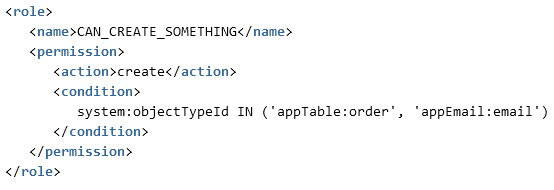 2
September 2021 · yuuvis® Momentum · Andreas Dunkel
Neues aus der Welt der Suche
Boosting
Hervorheben der Relevanz einzelner Begriffe in der Volltextsuche
Operator ^

Fuzzy Search
Suche nach Begriffen mit abweichender Schreibweise 
Operator ~ 
Proximity
Suche nach Abweichungen in Phrasen
Operator ““~
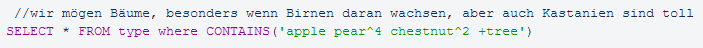 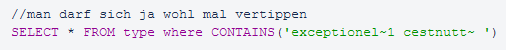 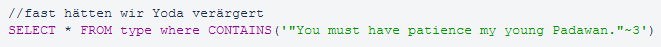 3
September 2021 · yuuvis® Momentum · Andreas Dunkel
Cross-Tenant Requests (KDDA)
Tenant-übergreifender Zugriff für technische Dienste (z.B. OCR, Abrechnung, … ) 
Ist speziell abgesichert
Kann nur von internen Services verwendet werden
Eingeschränkter Umfang der API


Wichtig --> kein Mandant kann mit seinem Account auf die Daten eines anderen Mandanten zugreifen!
4
September 2021 · yuuvis® Momentum · Andreas Dunkel
weiteres
Batch PATCH for Metadata
New Webhook for Import and Update (dms.request.objects.upsert.dadabase-before)
Service Monitoring
Und einiges anderes …
 https://help.optimal-systems.com/yuuvis_develop/display/YMY/Product+Version+2021+Autumn
5
September 2021 · yuuvis® Momentum · Andreas Dunkel
Danke
Andreas Dunkel